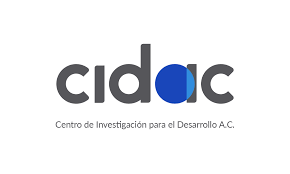 ¿Por qué una Fiscalía autónoma es importante para el sistema acusatorio de México y cómo puede afectar su consolidación?
María Novoa
Coordinadora de Justicia
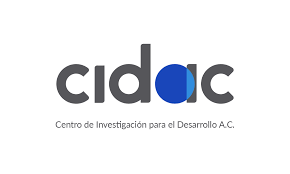 Transición institucional
En 2008 se adopta en México reforma consitucional ambiciosa que establece un sistema de justicia penal acusatorio.

En 2013 el Congreso aprobó la creación de la Fiscalía General que sustituirá a la actual Procuraduría General de la República . 

La transición a una Fiscalía exige asegurar autonomía e independencia; así como, fortalecer la capacidad de investigación de delitos del fuero federal.

En el debate público no se ha profundizado sobre el rediseño institucional, el marco regulatorio y las estrategias para concretar los cambios esperados.

Es necesario analizar posibles escenarios para la transición, asegurar el planteamiento de una política criminal, un servicio profesional de carrera y garantizar liquidación de casos en proceso.

En febrero 2017, la PGR publicó un diagnóstico institucional en el que reconoce no contar con la arquitectura institucional necesaria para los procesos del Sistema Acusatorio y no haber logrado erradicar viejas prácticas de trabajo deficientes.
Contexto Nacional
Altos niveles de crimen, violaciones graves de DDHH, corrupción e impunidad
37,017 delitos por cada 100 mil habitantes (ENVIPE 2017, INEGI) 
93.6% delitos a nivel nacional no se denuncian o no se inicia investigación (ENVIPE 2017, INEGI) 
61.4% percibe como corrupta la Procuraduría General de la República (ENVIPE 2017, INEGI) 
Nivel de impunidad de 69.7 (Índice Global de Impunidad 2017, UDLAP)

Sistema de justicia ineficaz y victimizante
1 de cada 2 carpetas logran una determinación (Hallazgos 2016, CIDAC) – incapacidad de resolver
0.36% carpetas determinadas resueltas por mecanismos alternativos (Hallazgos 2016, CIDAC)
99% de causas penales iniciadas son en flagrancia – deficiencia en capacidad de investigación para casos en los que no se configura flagrancia (Hallazgos 2016, CIDAC)
Falta de flexibilidad para priorizar asuntos sensibles y/o de alto impacto social
Deficiencias en investigación criminal han propiciado impunidad y violaciones de DDHH
No se garantiza el debido proceso
Fiscalía autónoma entendida como…
La autonomía e independencia por sí solas no son garantía si no son acompañadas de: pesos y contrapesos + rediseño institucional + modelos de gestión que privilegien principios del sistema acusatorio. 

Ver experiencia de fiscalías locales con mismos resultados que sus antecesoras en el sistema inquisitorio.
Visión sistémica de seguridad y justicia
Autonomía e Independencia
Servicio profesional de carrera
Evaluación permanente y acciones de mejora
¿Qué se busca cambiar en la Fiscalía para una adecuada implementación del sistema acusatorio?
Autonomía que evita influencia de variables externas (políticas)
Independencia operativa de otras entidades
Garantía de justicia a víctimas y de presunción de inocencia a imputados
Registro único de casos, atención y determinación tempranas
Descongestión de cargas de trabajo y uso de salidas alternas
Mayor capacidad de resolución
Proceso de certificación y reconversión – Ascenso por mérito
Profesionalización y especialización
Capacidades científicas
Aplicación de principios del sistema acusatorio
Análisis de macrocriminalidad
Capacidad de investigación de delitos complejos
Flexibilidad - Optimización en la asignación de recursos
Áreas de inteligencia
Menor tiempo para resolver casos
¿Es importante una Fiscalía autónoma para el sistema penal acusatorio?
En términos del sistema penal acusatorio ¿qué se espera de contar con una Fiscalía autónoma?
Visión sistémica
Institución independiente
Gracias
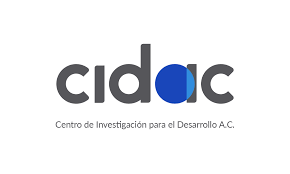